CHAPTER 7.2: Graphing Equations
Algebra concepts
Objective
Students determine if an ordered pair is a solution of an equation.

Students will graph equations in two variables.
GRAPHING
To make a graph you have to find at least 3 solutions for an equation. 

Plot the three points

Connect them with a straight line
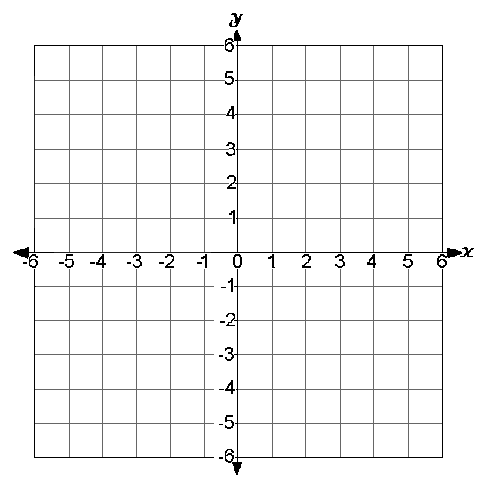 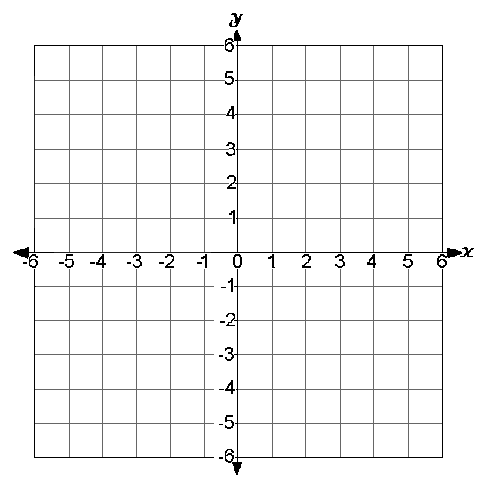 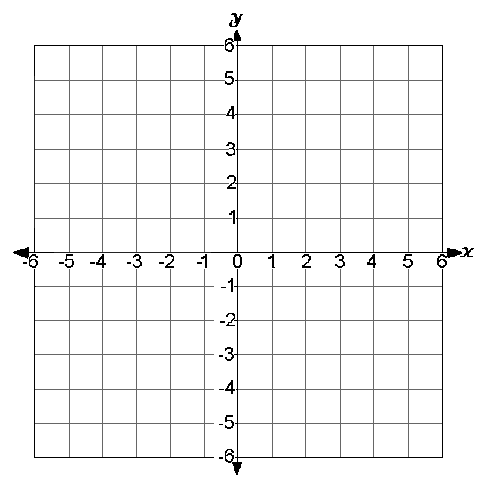